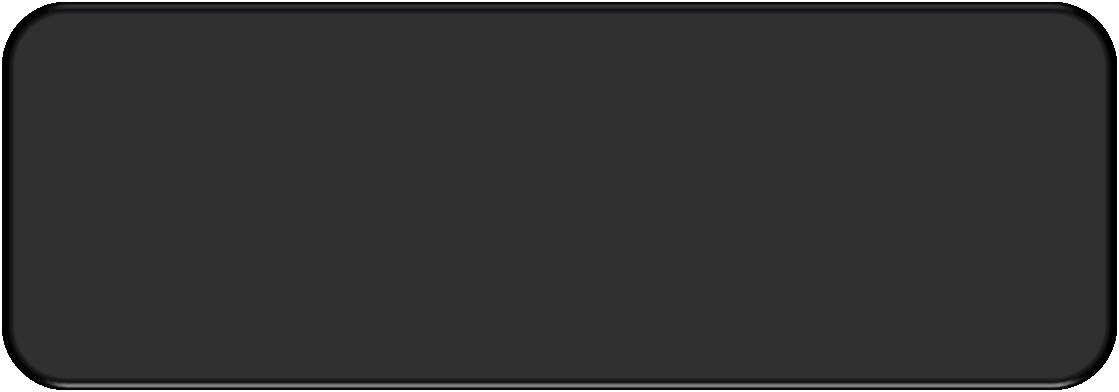 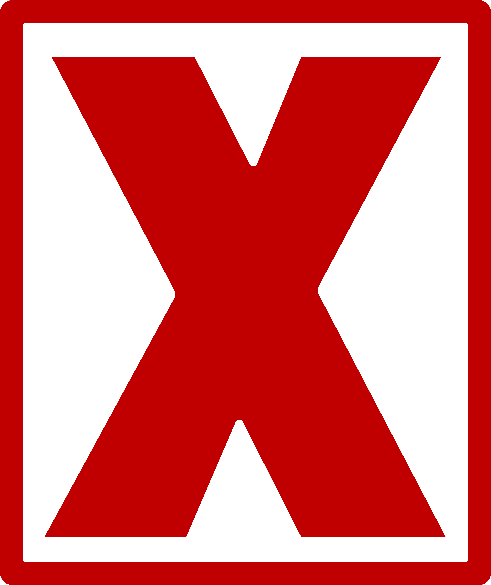 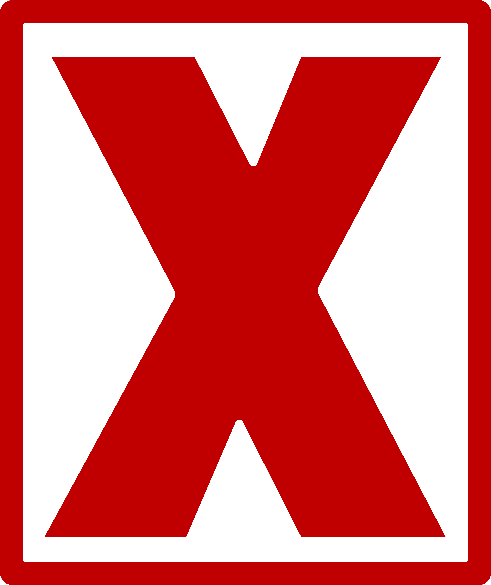 What’s your favorite food?
My favorite food is _______.
1
2
3
4
5
6
7
8
9
0
1
2
3
4
5
6
7
8
9
0
1
2
3
4
5
6
7
8
9
0
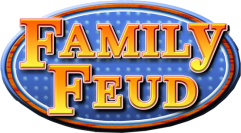 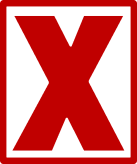 13
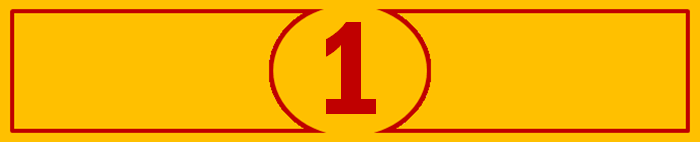 Chicken
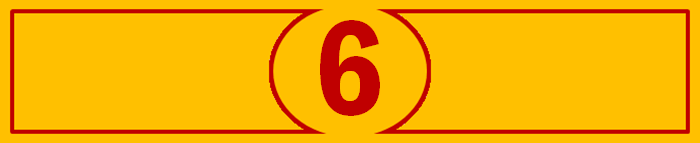 Meat (BBQ)
3
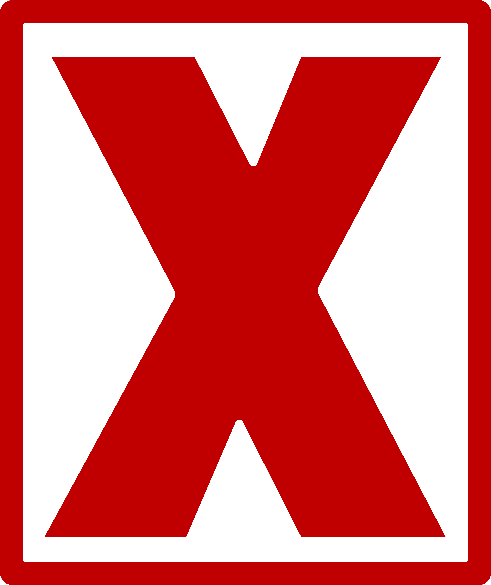 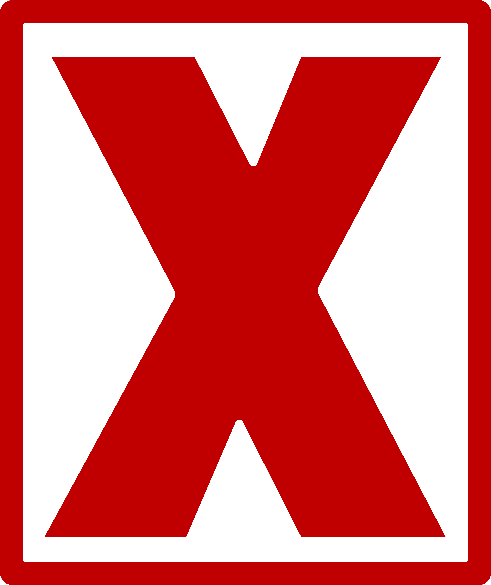 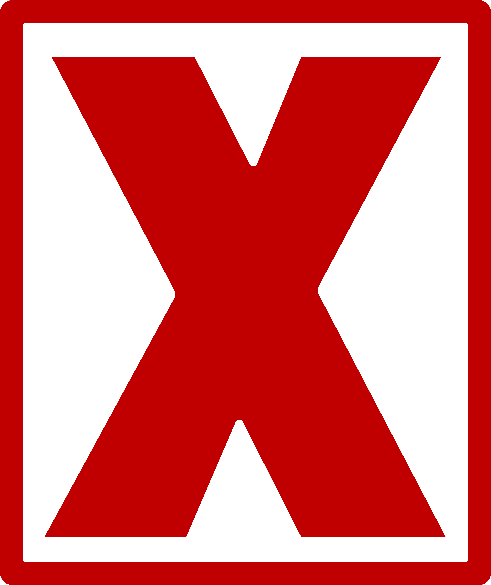 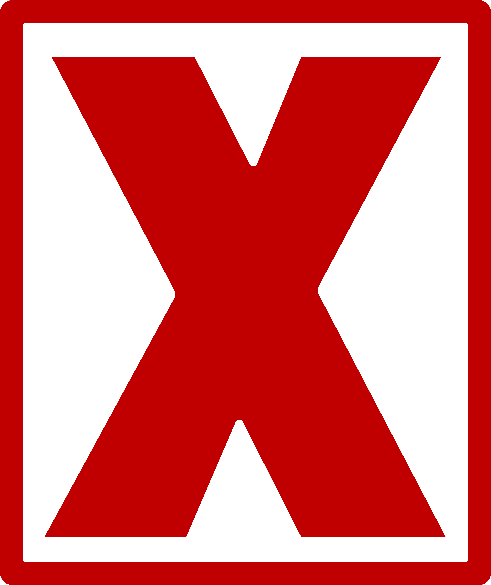 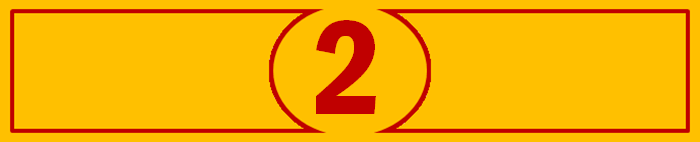 Pizza
5
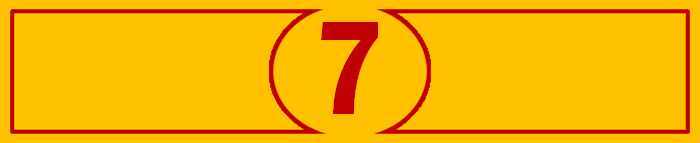 3
Hamburgers
Steak
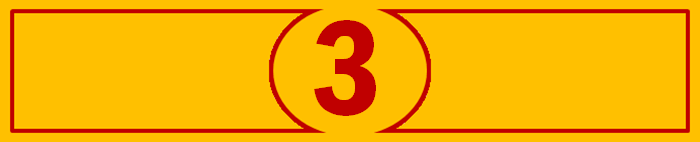 5
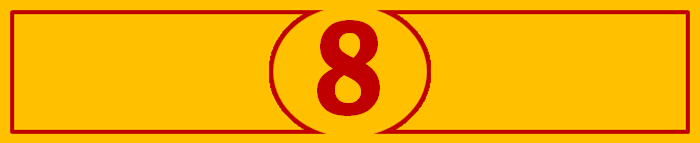 Pasta
2
Kimchi
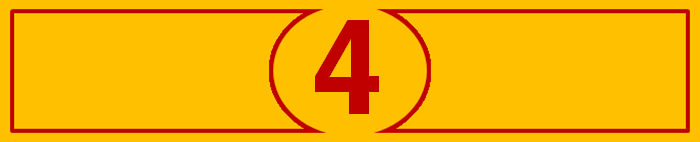 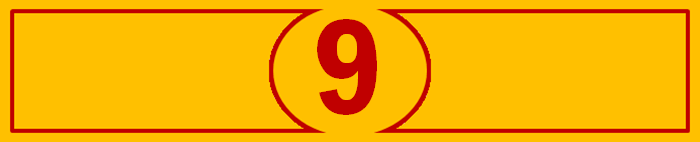 4
Cookies
2
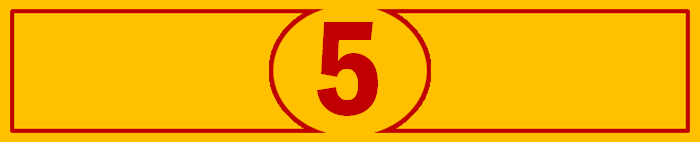 3
Spaghetti